第四章    光现象
第5节   光的色散
美丽的彩虹
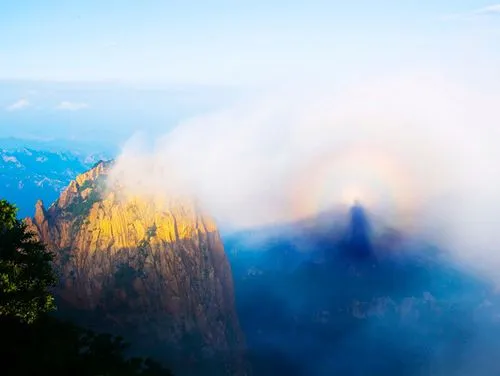 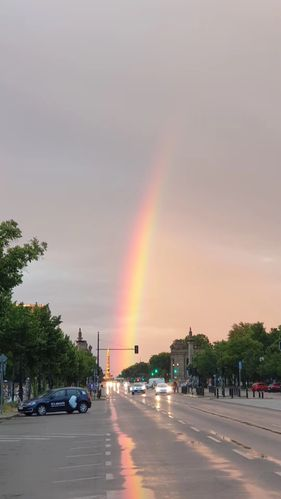 想一想：雨后天空为什么会出现彩虹？
美丽的彩虹
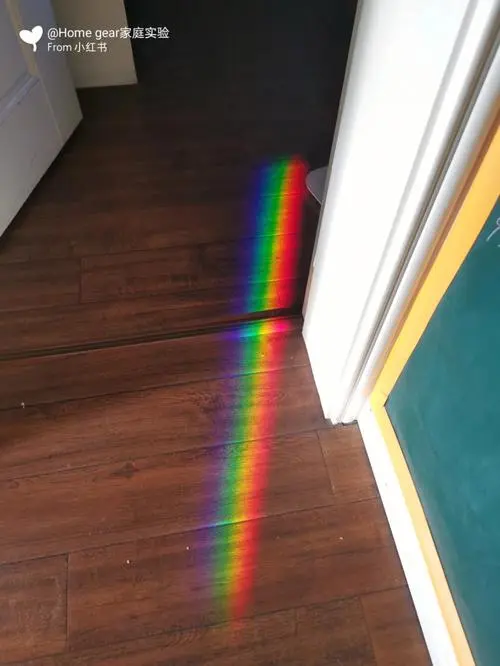 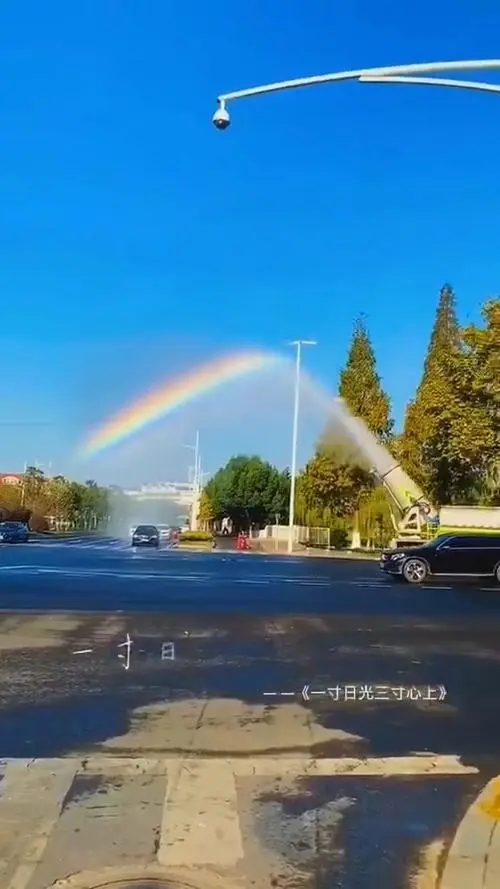 想一想：为什么会出现彩虹？
一、彩虹的形成
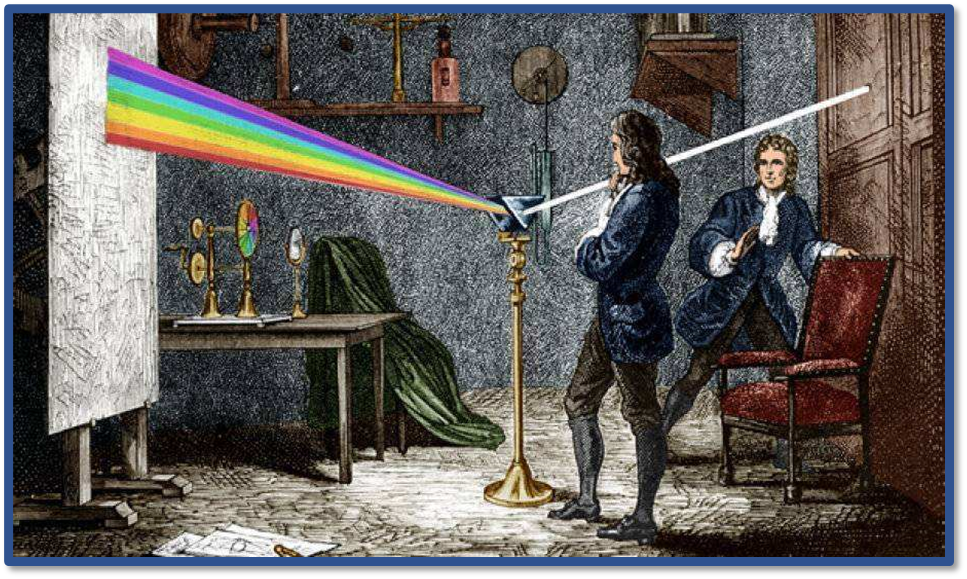 17世纪以前，人们一直认为白色是最单纯的颜色。直到1666年，英国物理学家牛顿用玻璃三棱镜分解了太阳光，这才揭开了光的颜色之谜。
牛顿用玻璃三棱镜分解太阳光
一、彩虹的形成
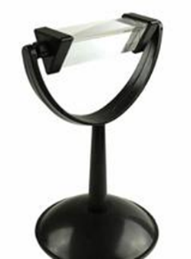 二、光的色散
光的色散是光的折射现象
1．白光(太阳光)经过三棱镜被分解成红、橙、 黄、绿、蓝、靛、 紫等多种色光的现象叫做光的色散。
2．白光是由各种色光混合而成的。
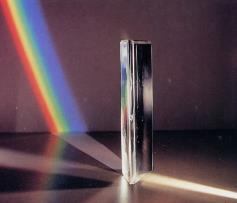 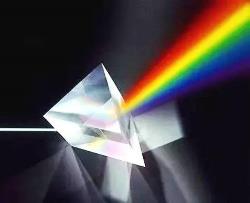 二、光的色散
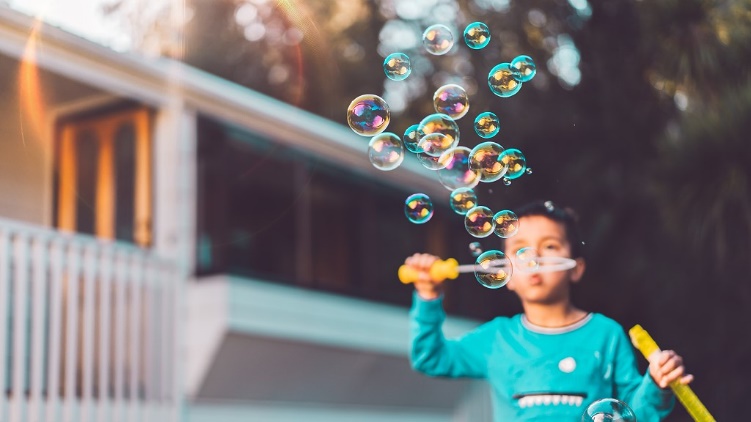 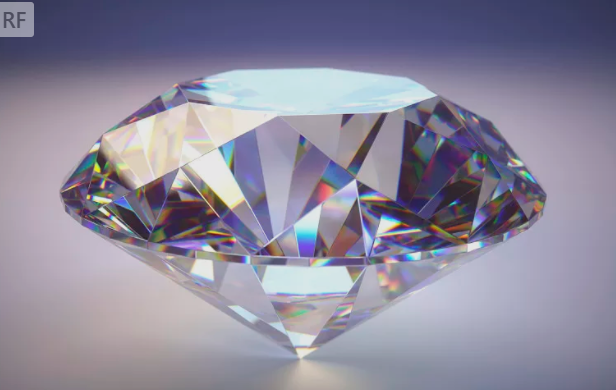 3．生活中的色散现象。
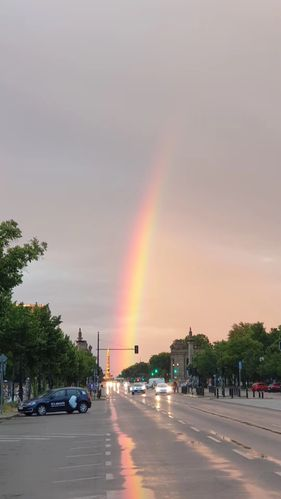 肥皂泡的色散现象
钻石的色散现象
彩虹形成的原因：
        雨后的天空悬浮着大量的细小水珠，太阳光照射到这些小水珠上，经反射、折射后发生色散，如果这些色光刚好进入我们的眼睛，我们就能看到彩虹了。
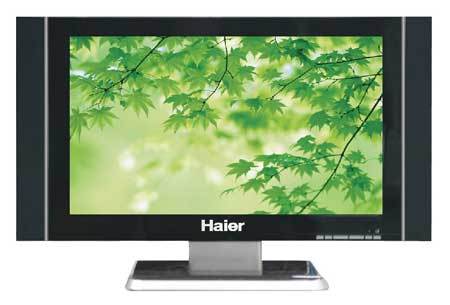 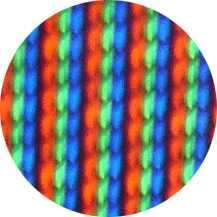 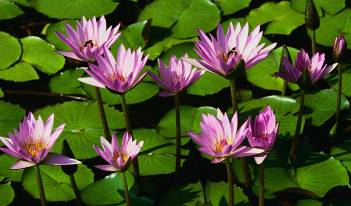 三、色光的混合
用放大镜观察
1．红、绿、蓝三种色光叫做色光的三原色。
三、色光的混合
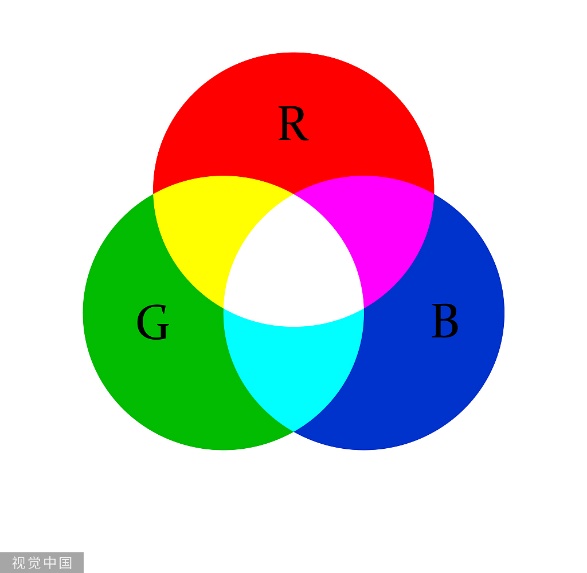 红
1．色光的三原色：红、绿、蓝
白
2．红光、绿光、蓝光按照1∶1∶1的比例混合得到的是白光。
蓝
绿
色光的三原色
可见光
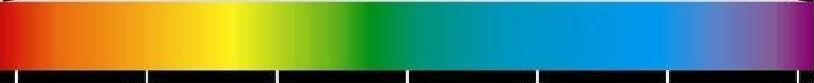 四、看不见的光
1．可见光谱
把太阳光分解成的7种不同的色光，按红、橙、黄、绿、蓝、靛、紫的顺序排列起来就是可见光谱。
光谱上红光以外看不见的光叫做红外线，
                紫光以外看不见的光叫做紫外线。
【注意】：红光、紫光是可见光；
                 但红外线、紫外线是不可见光。
四、看不见的光
2．红外线
（1）光谱上红光以外看不见的光叫做红外线 。
英国天文学家赫歇尔在1800年研究光谱中各种色光的热效应时，把温度计移到光谱的红光区域的外侧，结果温度上升得很快，说明那里有看不见的射线射到温度计上，于是发现了红外线。
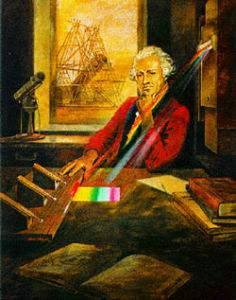 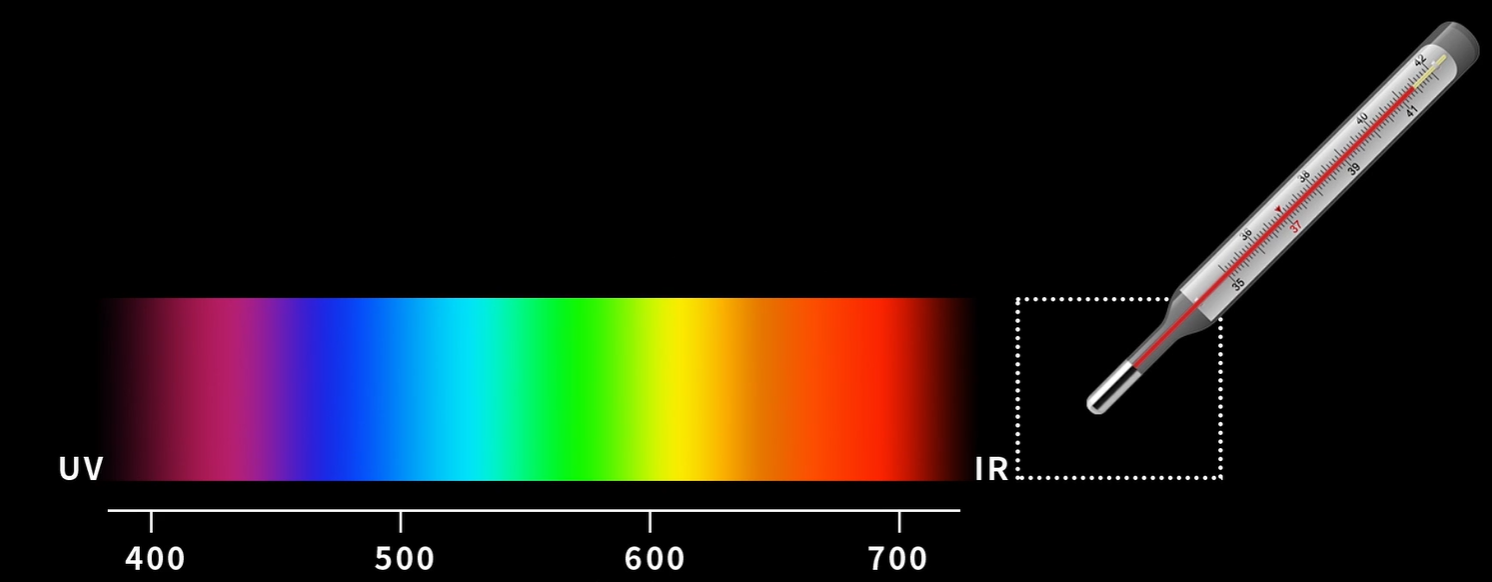 四、看不见的光
2．红外线
（1）光谱上红光以外看不见的光叫做红外线 。
（2）属于不可见光， 可以用灵敏温度计来检验。
①具有热效应，能使被照射的物体发热；
（3）红外线的特点：
②穿透云雾的能力强，能进行遥控遥感。
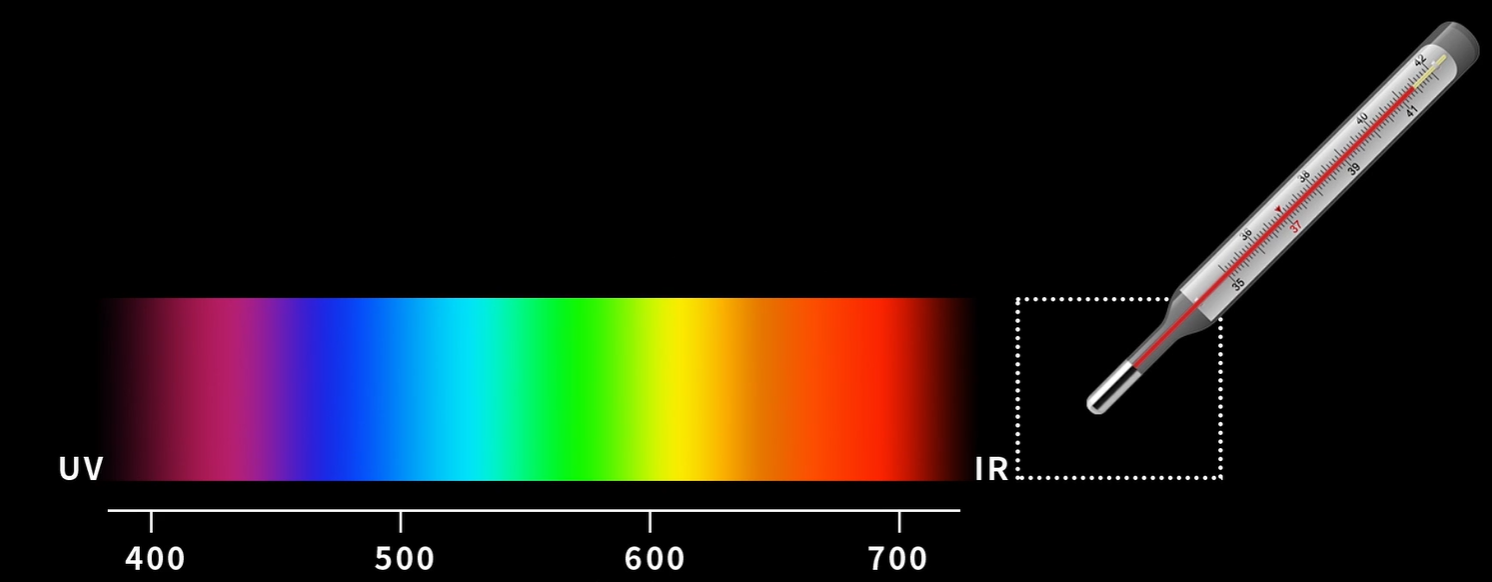 四、看不见的光
热谱图
2．红外线
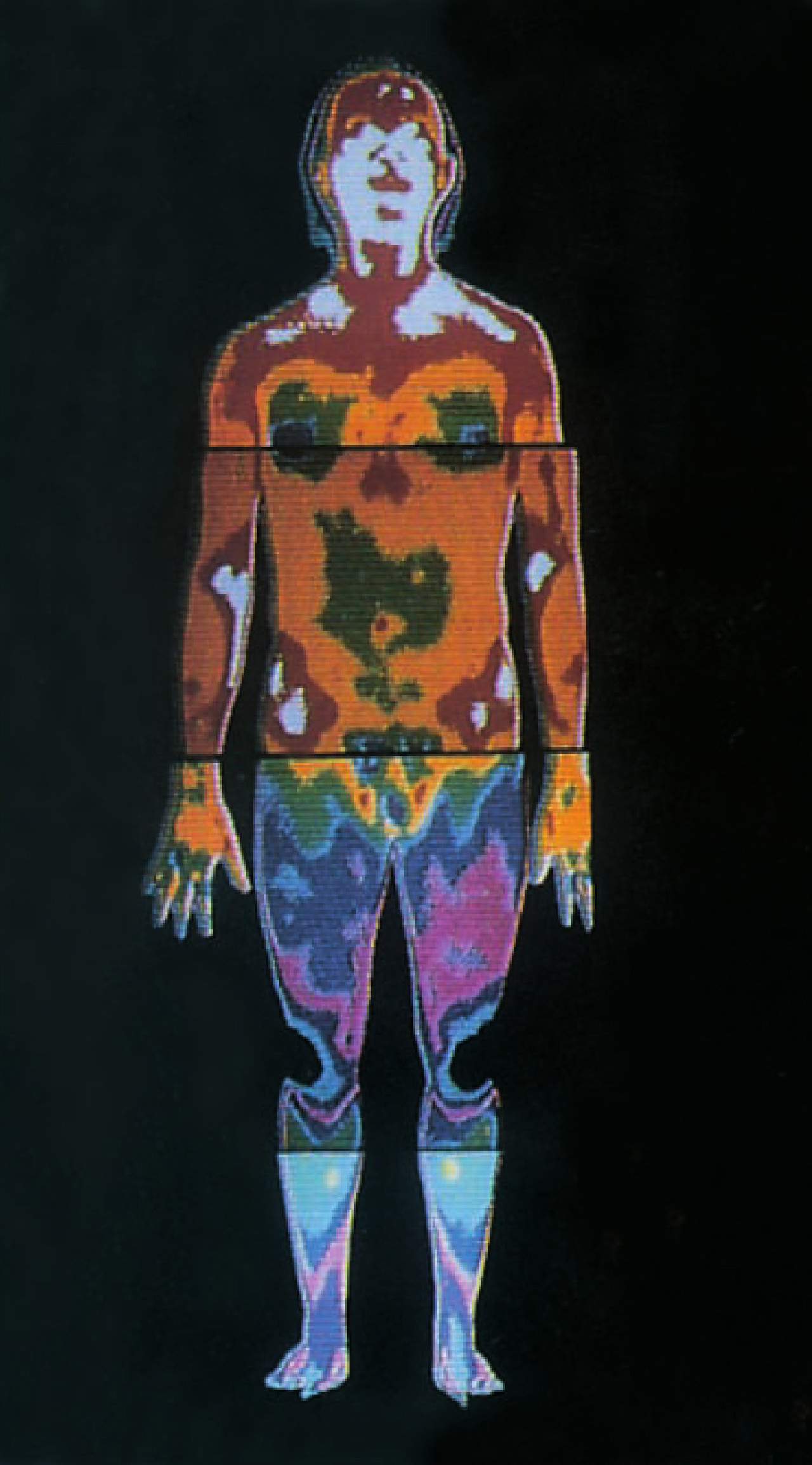 （4）红外线的应用：
一个物体，当他的温度升高时，尽管看起来外表还跟原来一样，但他辐射的红外线却会增强。人体生病的时候，局部皮肤的温度异常，如果在照相机装上对红外线敏感的胶片，给皮肤拍照并与健康人的照片对比，有助于诊断疾病。
用红外胶片拍摄的“热谱图”
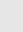 四、看不见的光
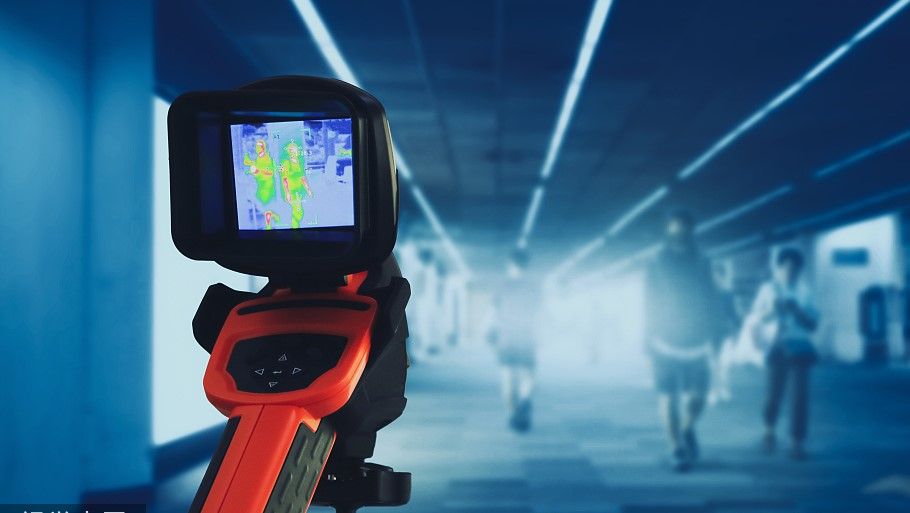 红外线夜视仪
2．红外线
（4）红外线的应用：
红外线夜视仪
夜间人的体温比野外外草木、岩石的温度高，人体辐射的红外线比他们强。人们根据这个道理制成了红外线夜视仪。
四、看不见的光
遥控器
2．红外线
（4）红外线的应用：
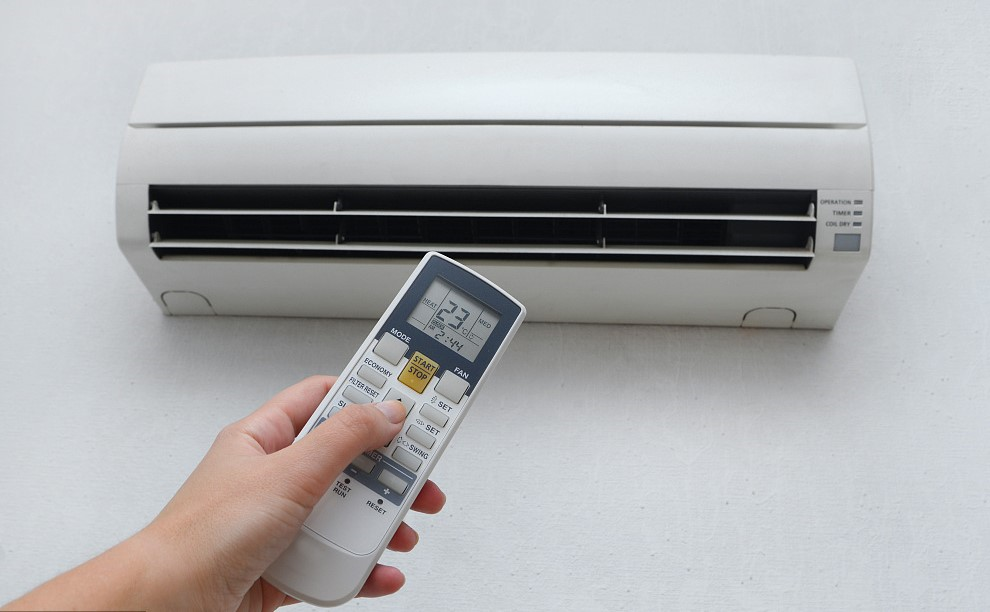 电视机、空调等遥控器的前端有一个发光二极管，按下不同的键时，可以发出不同的红外线脉冲，以实现对电器的控制。
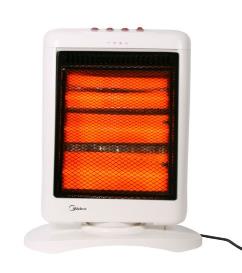 红外取暖器
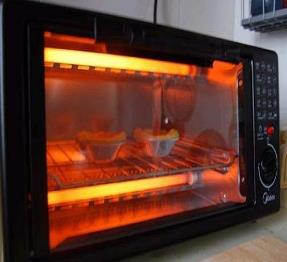 电烤箱
四、看不见的光
2．红外线
（4）红外线的应用：
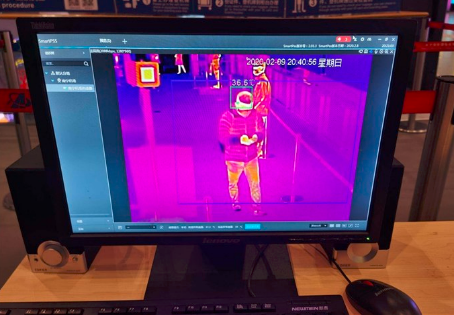 红外线成像体温检测仪
四、看不见的光
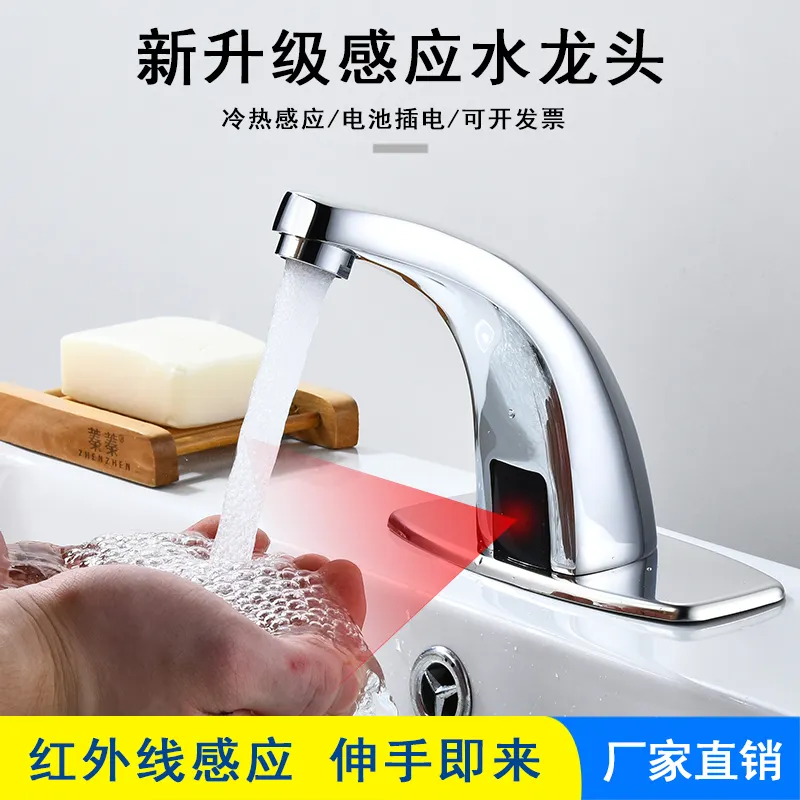 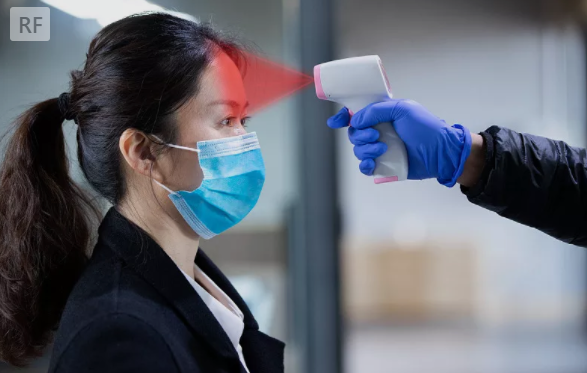 2．红外线
（4）红外线的应用：
红外线加热、红外测温、红外线定位等。
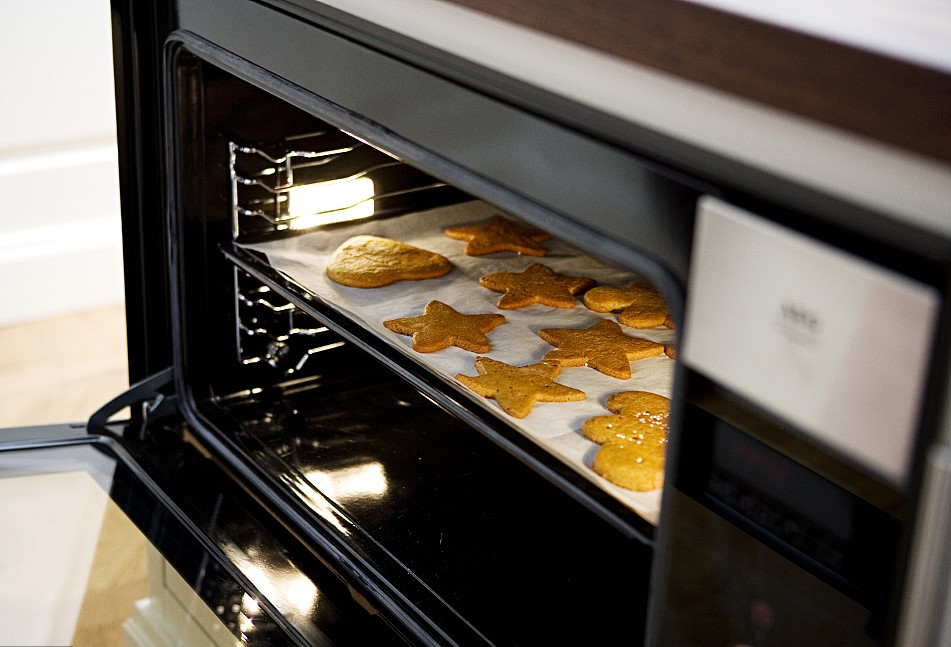 红外测温仪
红外自动水龙头
红外线烤箱
四、看不见的光
3．紫外线
（1）光谱上紫光以外看不见的光叫做紫外线 。
德国化学家里特1801年在光谱的紫光区域外侧放置了一张照相底片，结果底片感光了，于是发现了紫外线。
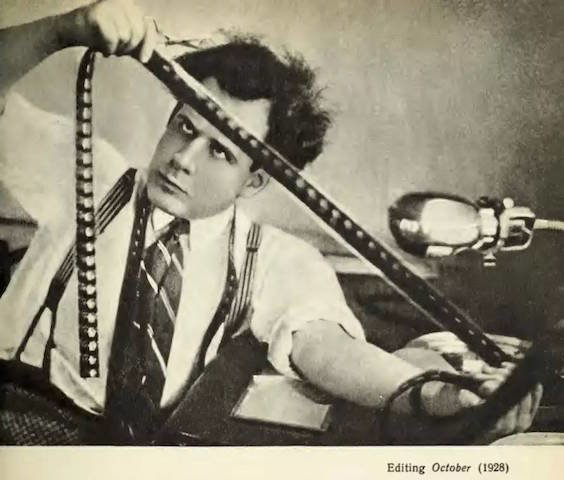 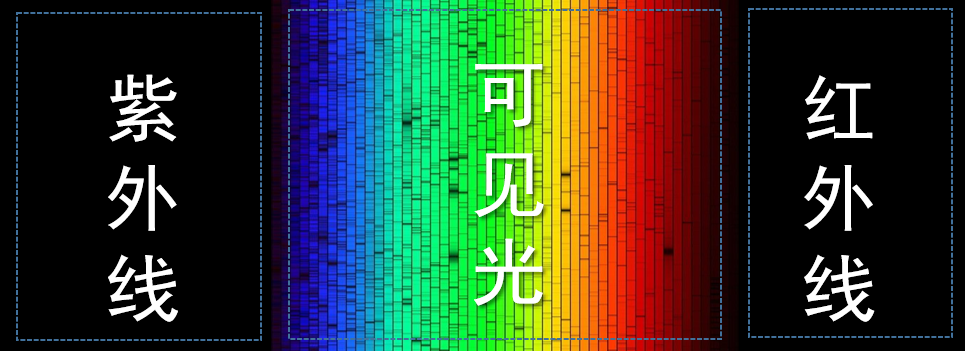 四、看不见的光
3．紫外线
（1）光谱上紫光以外看不见的光叫做紫外线 。
（2）属于不可见光
①能使荧光物质发光，能消毒杀菌。
（3）紫外线的特点：
②紫外线有助于人体合成维生素D
四、看不见的光
3．紫外线
（4）紫外线的应用：
验钞
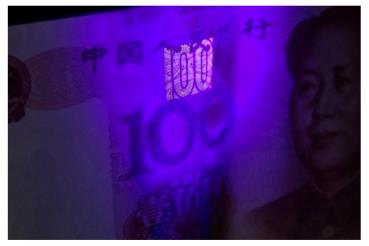 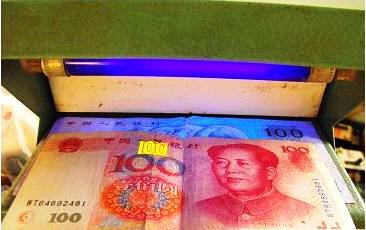 紫外线灭菌灯
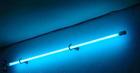 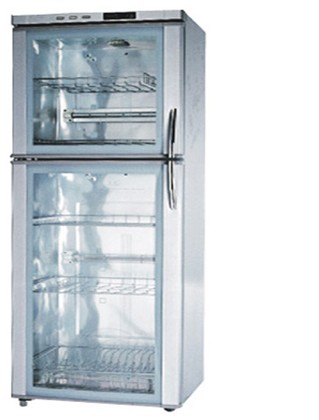 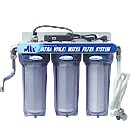 紫外线消毒柜
紫外线杀菌过滤器
四、看不见的光
3．紫外线
消毒杀菌。
（4）紫外线的应用：
四、看不见的光
3．紫外线
（5）要注意紫外线防护
过量的紫外线可使皮肤灼伤，甚至致癌。
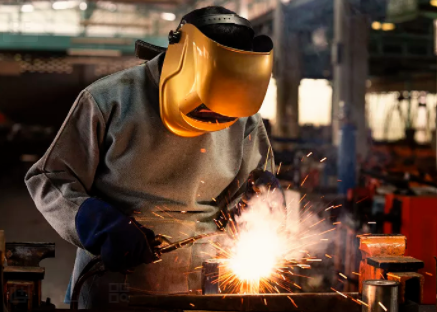 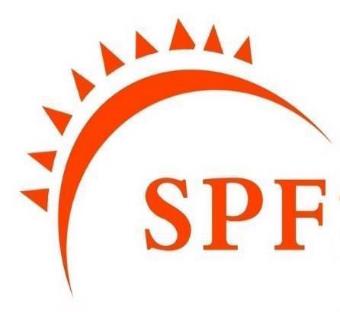 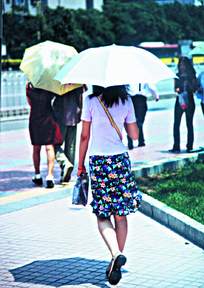 紫外线防护面具
防晒帽、眼镜、防晒霜
紫外线防晒伞
五、课堂小结
白光（太阳光）由
多种色光组成
光的色散
光的色散
红、绿、蓝三种色光
叫做色光的三原色
色光的混合
红外线和紫外线
的特点及应用
看不见的光
六、巩固练习
1. “新冠肺炎”疫情期间，我们经常使用一种叫“测温枪”的测温仪器，只要把“枪口”对准人的额头或手腕，“枪尾”的显示屏就能用数字直接报告人体的温度，测温枪测温利用的是（      ）
 A. 红外线	     B. 紫外线	  C. 红光	  D. 紫光
A
六、巩固练习
3. 太阳光通过棱镜后，会被分解成各种颜色的光，如果用一个白屏来承接，则白屏上的颜色顺序为红、_____、_____、______、______、______、_____。这说明__________________________。
黄
绿
蓝
橙
靛
紫
白光是由各种色光混合而成
4. 彩色电视机的色彩是由电视机中的电子枪射到屏幕内侧的荧光粉上产生的，根据色光的混合规律，在电视机中只需要_____、_____、_______三种颜色的电子枪即可配出各种绚丽的色彩来。 红、绿、蓝 叫做光的___________。
红
绿
蓝
三原色
六、巩固练习
5.下列现象中属于光的色散现象的是（    ）
A. 雨后天空的彩虹                B. 水中的月亮
C. 黑板“反光”                  D. 小孔成像
A
六、巩固练习
6. 紫外线是一种看不见的光，能使荧光物质_____，适当的紫外线照射有助于人体合成维生素D，过量的紫外线照射对人体_________。
发光
有害
六、巩固练习
7.  绝大多数鱼类的体温与周围水温相同，然而，生活在海水中的月鱼，其体温比周围水温高。为证实这一点，可对水中月鱼进行拍照，应选用的器材是    (　　)
A．红外照相机             B．可见光照相机
C．紫外光成像仪         D．超声波成像仪
A
六、巩固练习
8.如图所示为日晕的景象。在5000m的高空，水蒸气遇冷形成小冰晶，太阳光照射小冰晶后，分解成红、橙、黄、绿、蓝、靛、紫七种颜色的光，这样太阳周围就出现一个巨大的彩色光环，称为“晕”。下列说法正确的是（　　）
A．日晕的景象属于光的折射现象
B．日晕的景象属于光的反射现象
C．日晕的景象属于光的直线传播现象
D．日晕是通过小孔形成的太阳的像
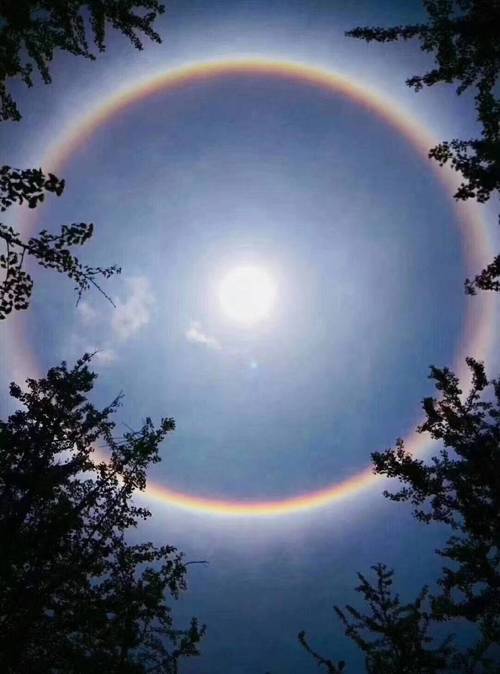 A